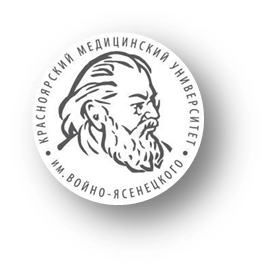 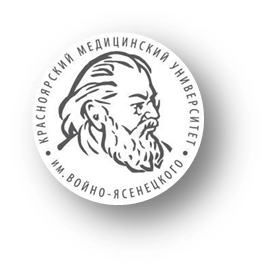 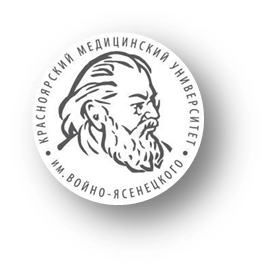 Красноярский государственный медицинский университет им. профессора  В.Ф. Войно-Ясенецкого
ИСТОРИЯ 
Кафедры внутренних болезней №2 с курсом ПО
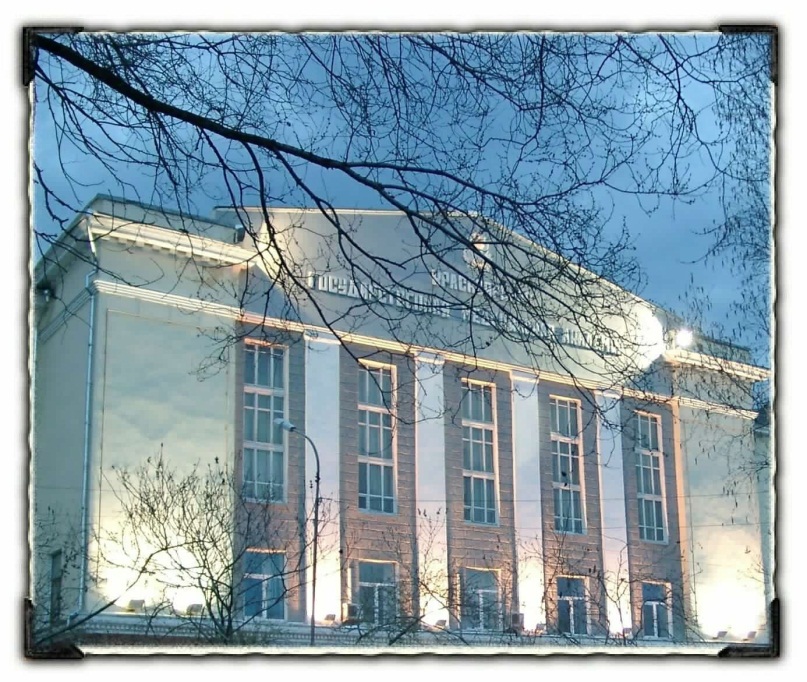 Кафедра внутренних болезней №2 (Госпитальная терапия) 1942 – 2016гг.
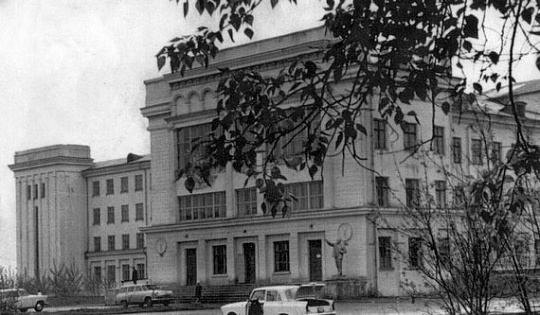 Первый заведующий кафедры – ассистент 1го Ленинградского мединститута – Бабицкая М.С. 

С 1943 года и до конца Отечественной войны кафедрой руководил профессор Лавский Г.К. 

База кафедры – терапевтическое отделение на 70 коек краевой клинической больницы №1.
Заведующие кафедрой
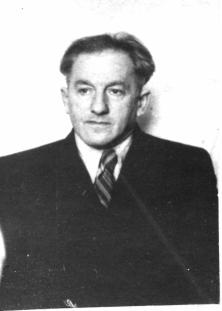 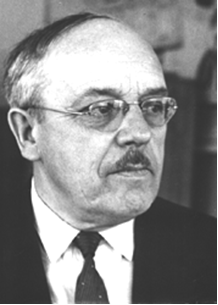 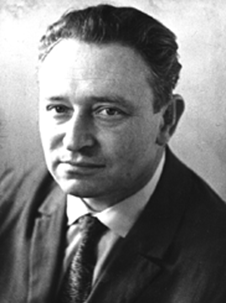 Профессор Левин А.Е.
1950 – 1955 гг.
Профессор Исаков И.В.
1957-1963 гг.
Профессор Брусиловский Е.С.
1965 по 1971 гг.
Заведующие кафедрой
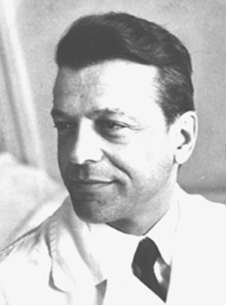 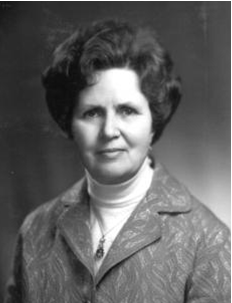 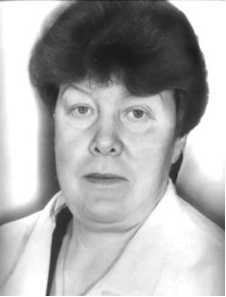 Профессор Тарлов Е.Л.
1971-1979 гг.
Доцент Штегман В.И.
1979-1980 гг.
Доцент Толстихина И.К.
1981-1991 гг.
Заведующие кафедрой
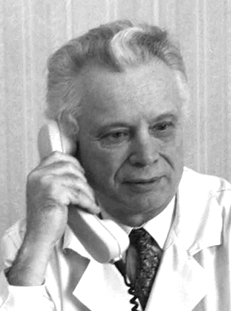 Терещенко Ю.А. -  руководитель терапевтической клиникой Краевой больницы профессор, д.м.н., академик МАНЭБ, заслуженный врач РФ.
	За достигнутые успехи в научной, лечебно-диагностической и педагогической работе Ю.А. Терещенко удостоен награды "Золотой стетоскоп".
Профессор Терещенко Ю.А.
1991-2008гг.
Заведующие кафедрой
главный пульмонолог и аллерголог Красноярского края
главный терапевт-пульмонолог и аллерголог Сибирского Федерального округа
председатель Красноярского филиала РРО
директор Научно-образовательный центр «Пульмонология» 
руководитель лаборатории по фармакоэкономике в пульмонологии
заведующая легочно-аллергологическим центром ККБ 
 


Приказом Министерства образования и науки Российской Федерации 01 сентября 2014г. Демко И.В. присвоено ученое звание профессора по специальности «Внутренние болезни».
За добросовестный труд и высокий профессионализм удостоена благодарственного письма (2013г.) и почетной грамоты законодательного собрания Красноярского края (2015г.).
За заслуги в области здравоохранения и медицинской науки, многолетнюю добросовестную работу в 2015 году Демко И.В. присвоено почетное звание «Заслуженный врач Российской Федерации».
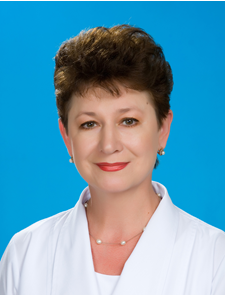 Профессор Демко И.В.
2008-по н.в.
Кадровый состав кафедры
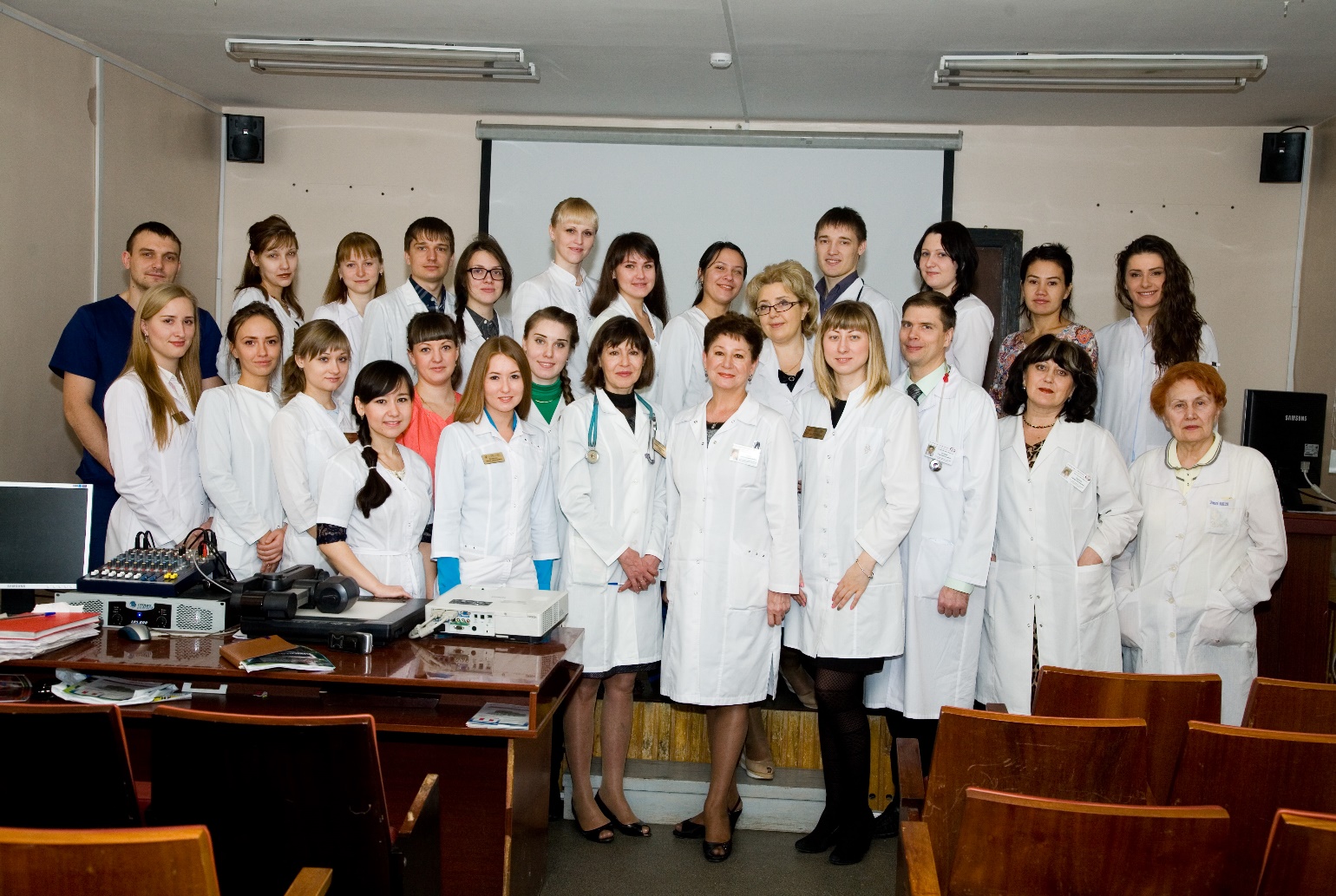 Краевая клиническая больница
8 июля 1934 г. приказ народного комиссариата здравоохранения о начале строительства больницы.
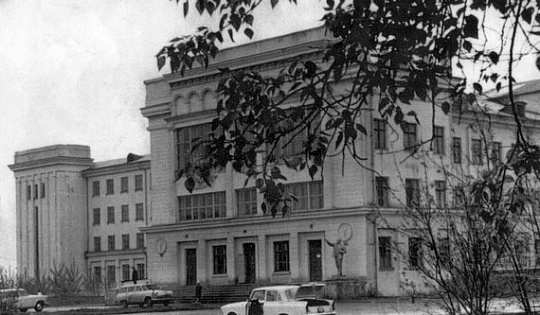 Краевая клиническая больница
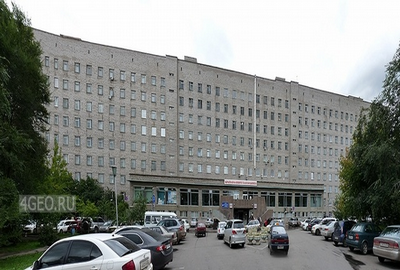 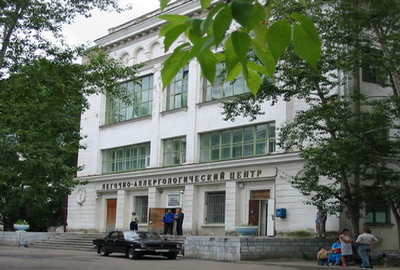 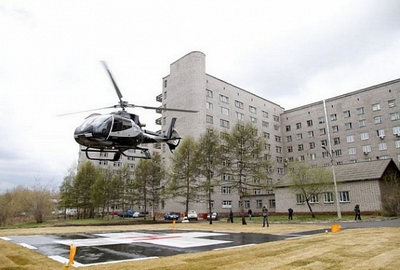 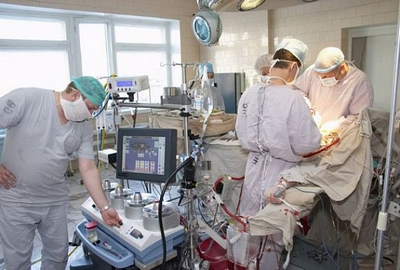 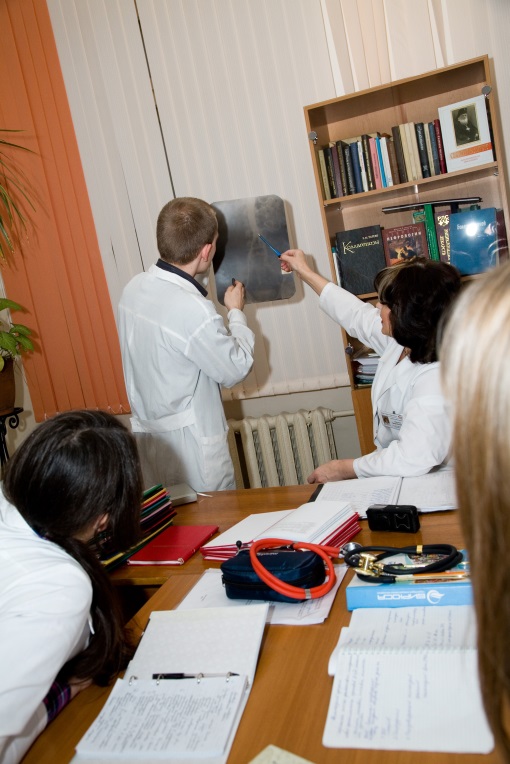 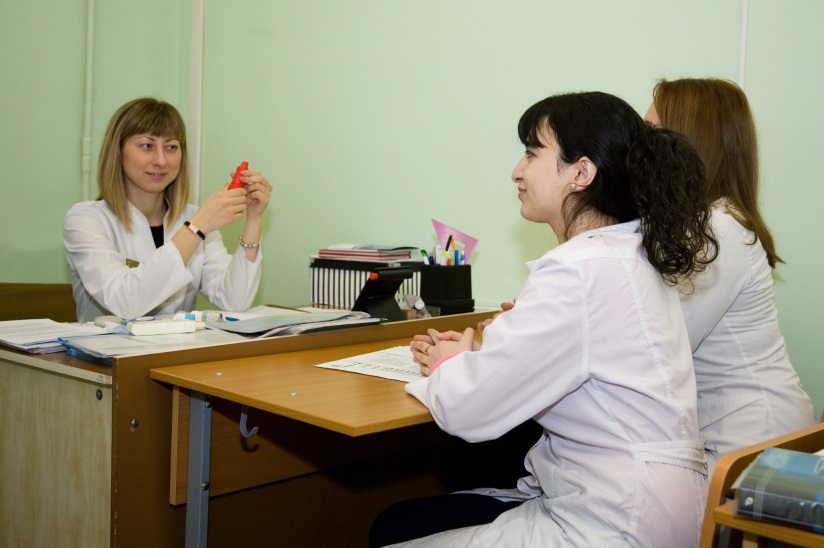 Работа кафедры
«Факультетская терапия, профессиональные болезни»
«Госпитальная терапия, эндокринология»
«Функциональная диагностика и профилактика сердечно-сосудистой и бронхо-легочной патологии»
Цикл «Аллергология, иммунология»
Цикл «Профпатология»
Цикл «Эндокринология»
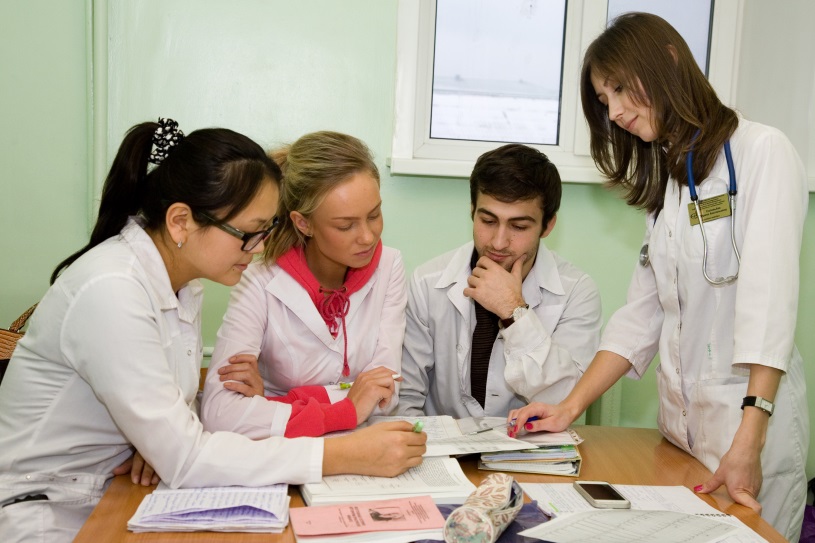 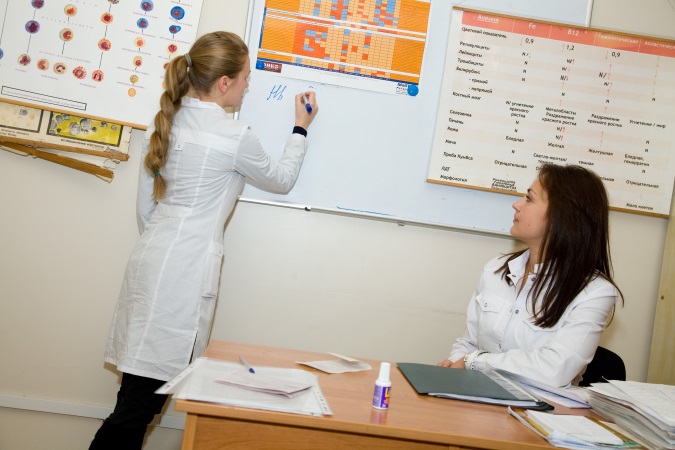 Лауреаты именных премий
Лауреат премии Главы города молодым талантам (2011г.) – Крапошина А.Ю.
Стипендии Президента Российской Федерации (2011г.) – Чубарова С.В.
Лауреат премии Главы Советского района г.Красноярска (2011г.) – Каптюк Л.И.
Лауреат государственной премии Красноярского края (2012г.) - Крапошина А.Ю.
Лауреат государственной премии Красноярского края (2014г.) – Соловьева И.А.
Лауреат премии Главы города Красноярска (2015г.) – Демко И.В.
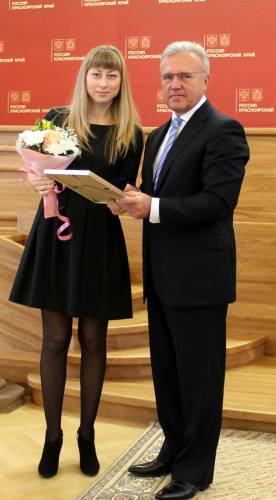 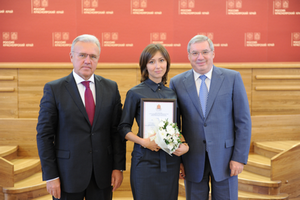 Гранты с 2009 по 2016 гг:
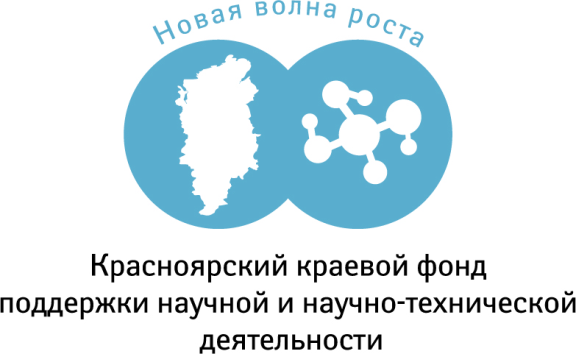 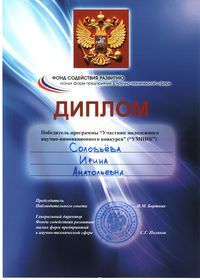 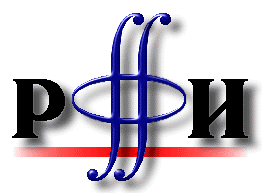 Всего на сумму  3 022 000 руб
Виды деятельности:
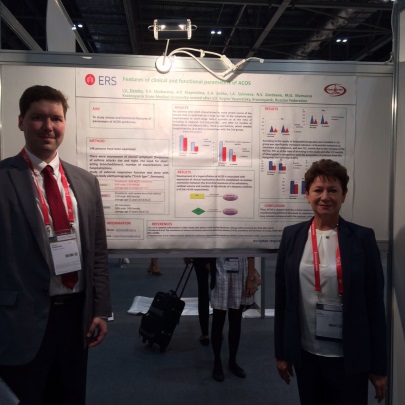 Участие в организации 115 научных и научно-педагогических мероприятий 
Выступления с докладами – всего 296 доклад
Уровень РФ – 121 доклада
Международный уровень – 22 докладов
Региональный уровень – 83 доклад
Межрайонный уровень – 22 доклада
Местный уровень – 48 докладов
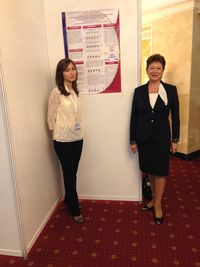 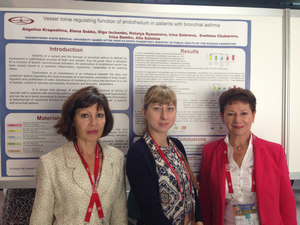 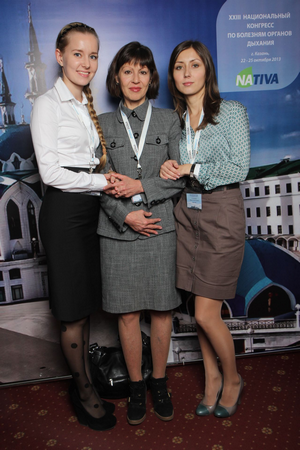 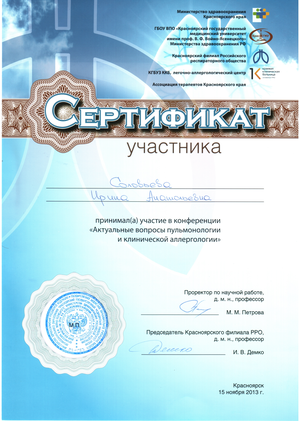 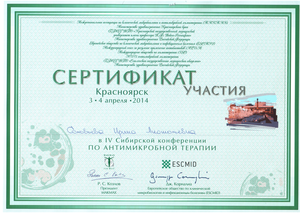 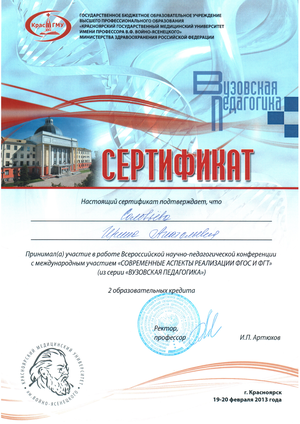 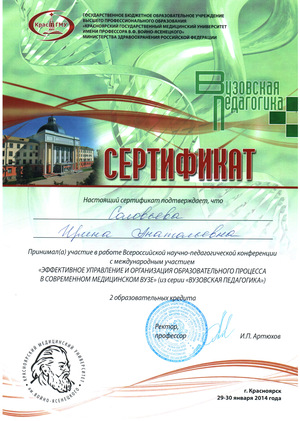 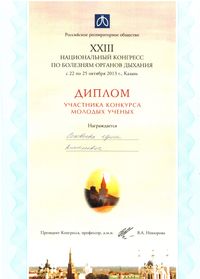 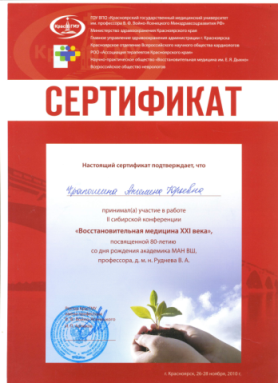 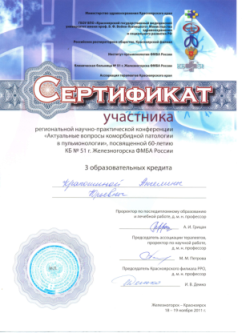 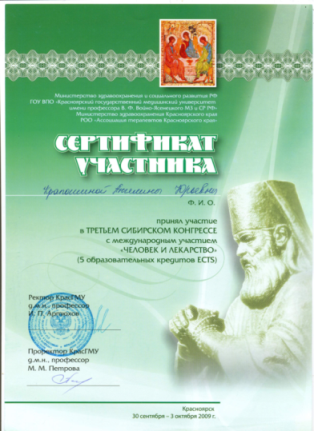 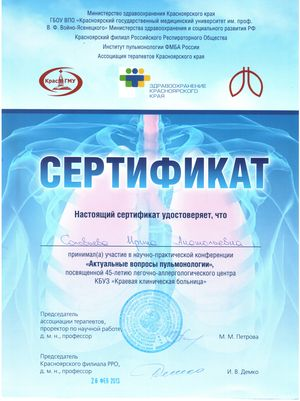 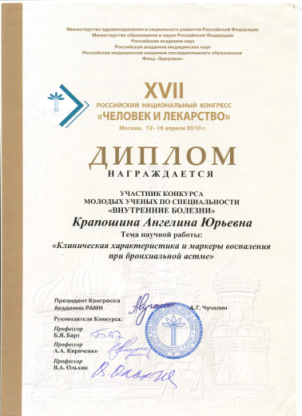 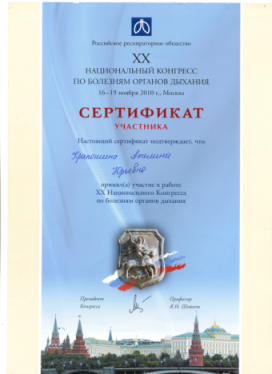 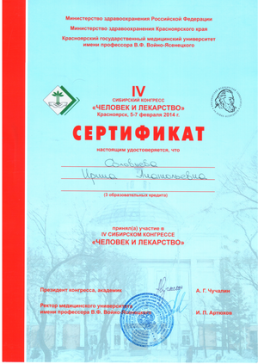 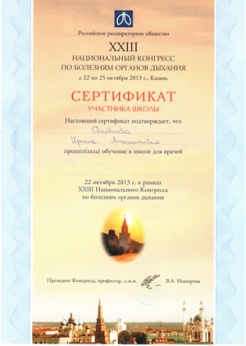 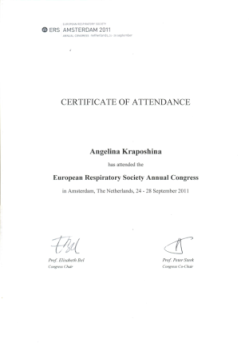 Виды деятельности:
Участие в конкурсах молодых ученых с призовыми местами: г. Казань (2013), г. Красноярск (2009- 2014), г. Томск (2014), г. Санкт-Петербург (2013), г. Москва (2010, 2012, 2014), г. Ростов-на-Дону(2014), г. Архангельск(2014), Курск (2012, 2013).
Руководство студенческими работами, занявшими 23 призовых места (на конкурсе имени проф. В.А. Опалевой-Стеганцевой в 2009, 2011, 2013гг.; им. проф. И.И. Гительзона в 2010, 2013, 2014, 2015; им. проф. А.Н. Орлова 2014г., им. проф. В.К. Сологуба в 2014, ежегодно на студенческих конференциях в г. Красноярске и др. городах России
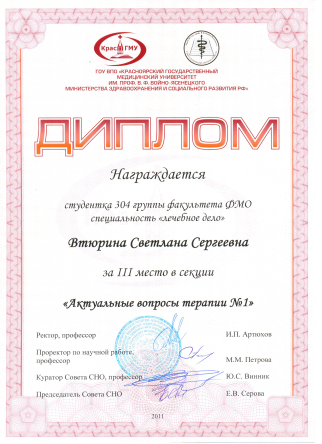 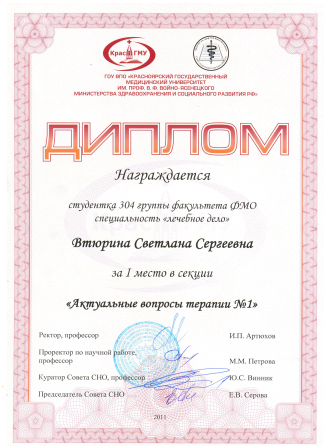 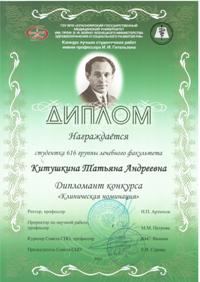 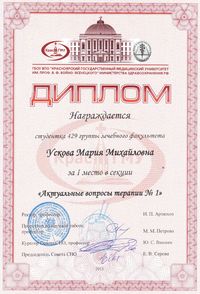 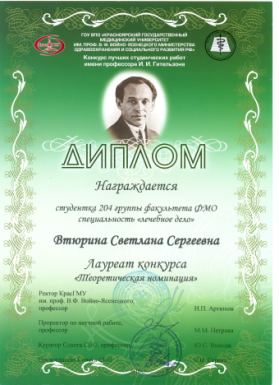 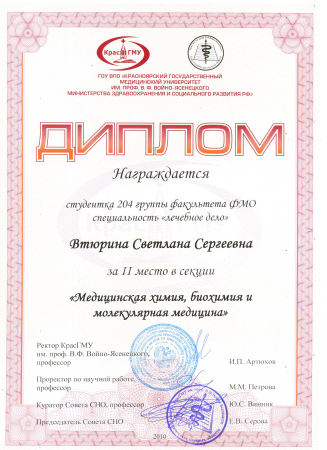 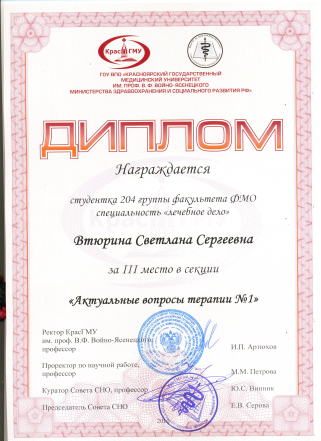 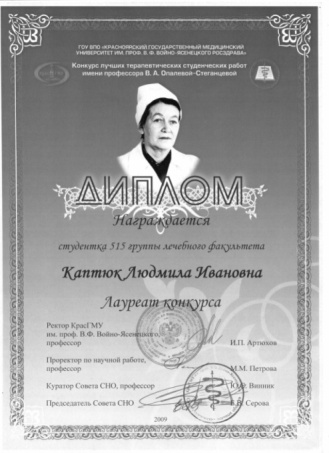 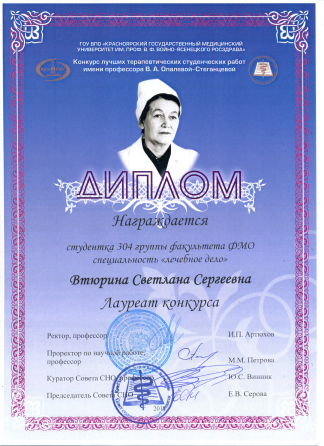 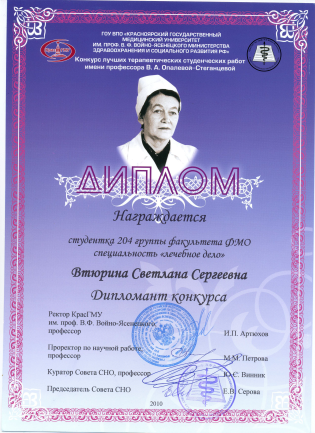 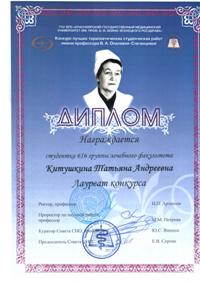 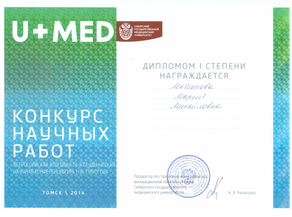 Публикационная активность НОЦ
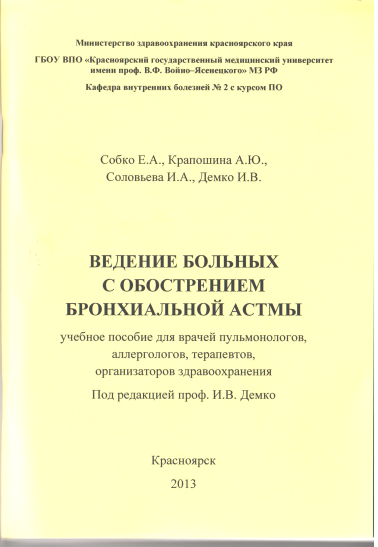 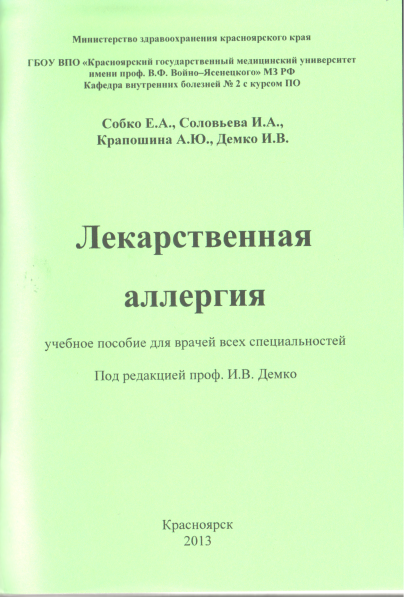 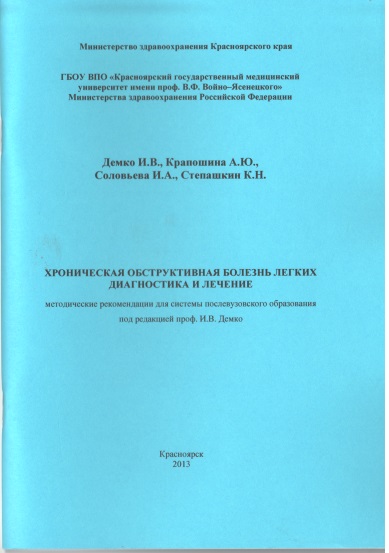 1. Статьи в ВАК рецензируемых журналах –  103
2. Патенты – 4
3. Монографии – 8
4. Учебные пособия – 54
5. Методические рекомендации – 88
6. Статьи в международных журналах - 3
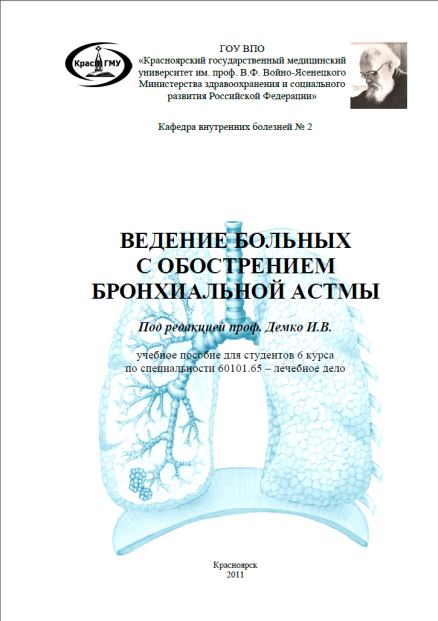 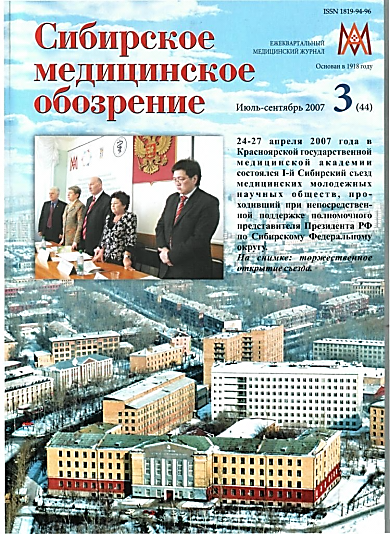 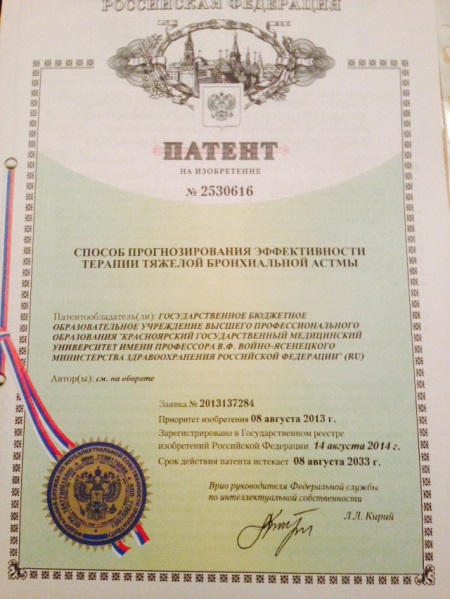 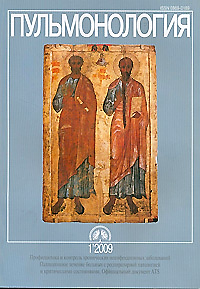 Научно-исследовательская работа
Под руководством сотрудников кафедры прошли защита:
 1 докторской диссертации, 
13 кандидатских диссертаций, 
в работе - 7 кандидатских диссертаций
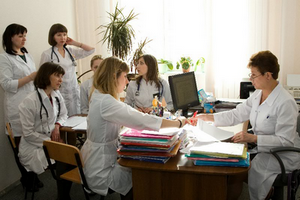 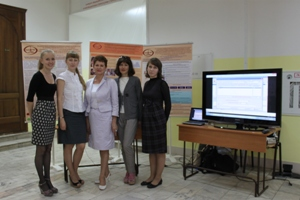 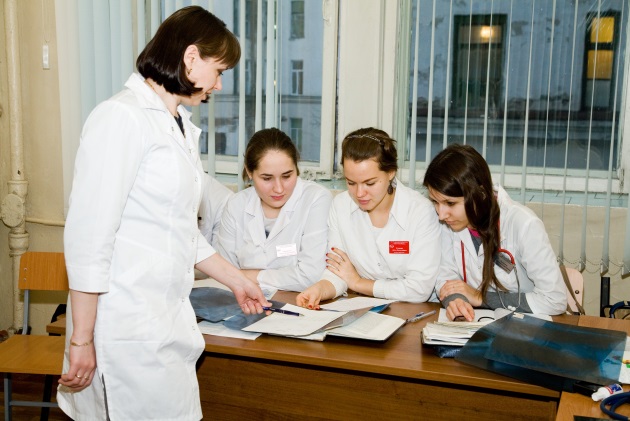 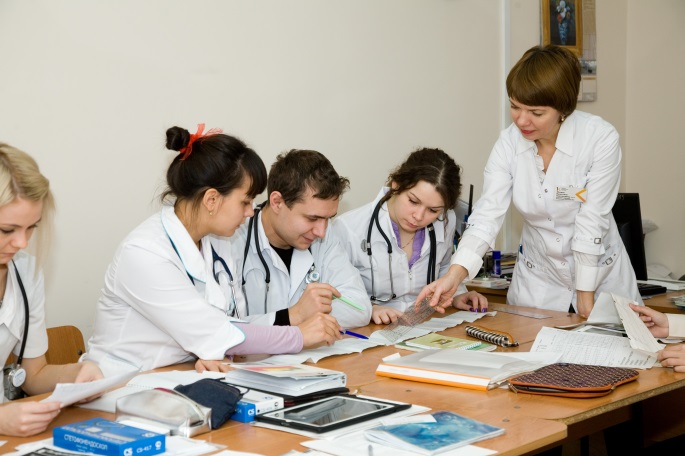 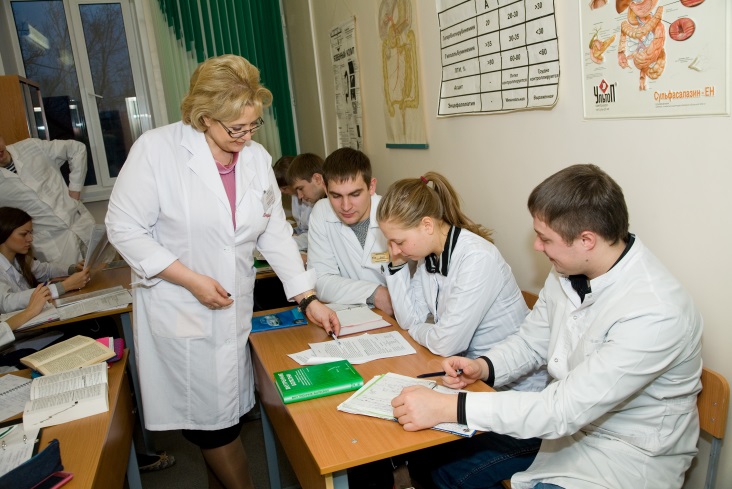 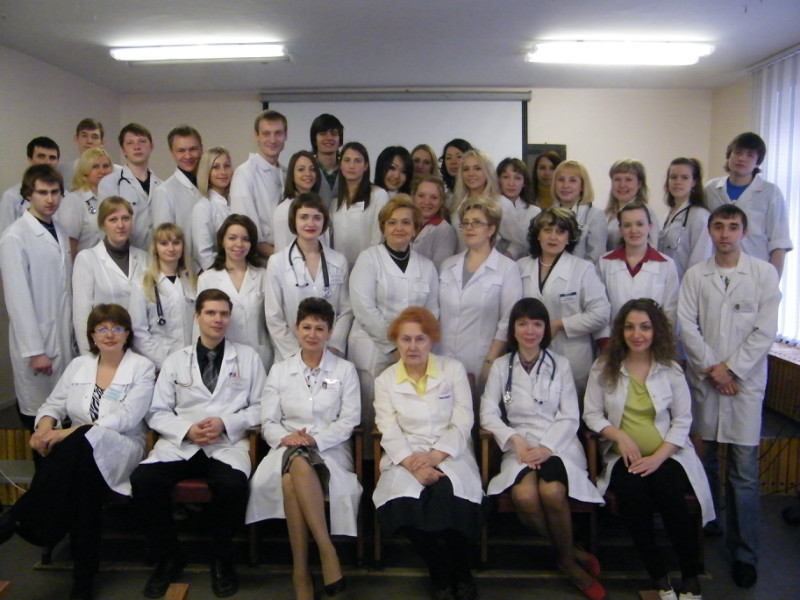 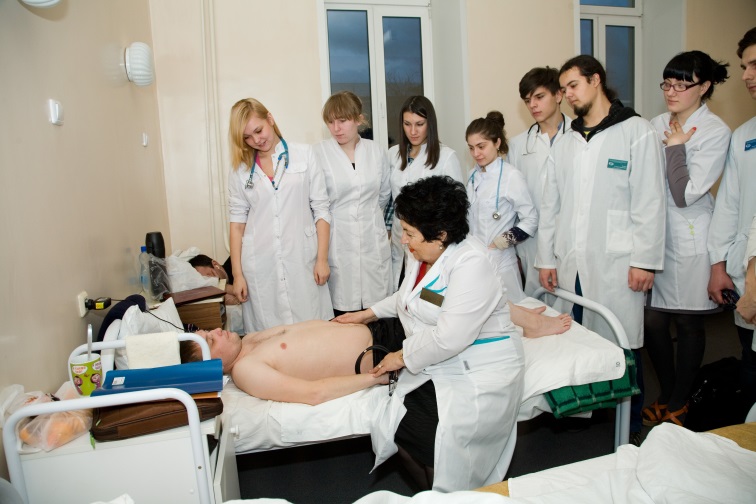 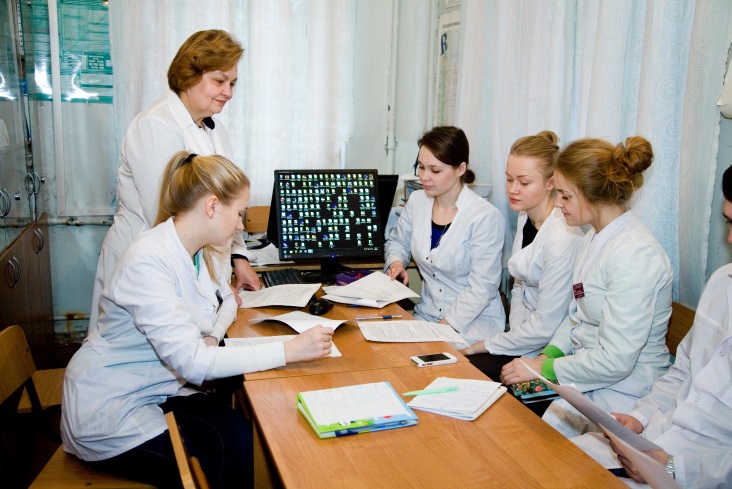